School Year 2019-2020:
Flexibilities for Milk, Whole Grains, & Sodium
Today’s Agenda
Final Rule (83 FR 63775)
Background
Permanent  Flexibilities
Next Steps
Questions
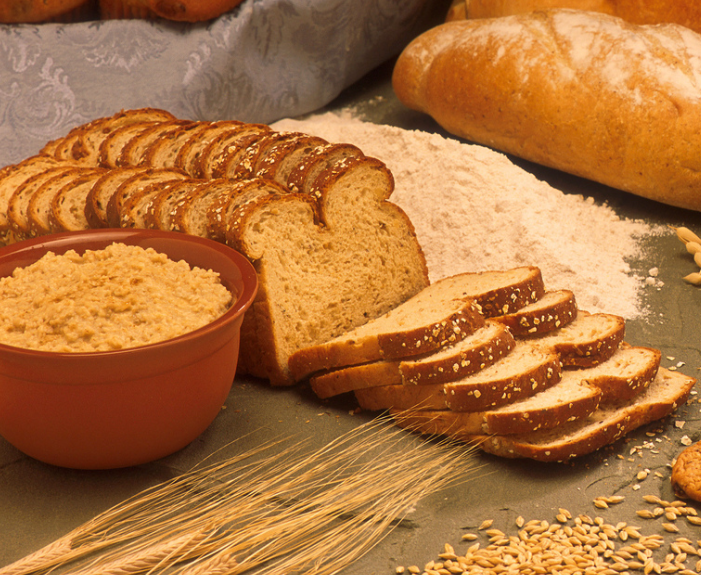 Background
May 2017: USDA issues Commitment to School Meals Proclamation; FNS memorandum grants menu planning flexibilities through SY 2017-2018
November 2017: FNS interim final rule extends menu planning flexibilities through SY 2018-2019
December 2018: Final rule provides long-term menu planning flexibility for Program operators
Developing the Final Rule
FNS focused on public comments specific to the three menu planning flexibilities.
Intended benefits:
Reduced regulatory burden
Increased student participation
Reduced food waste
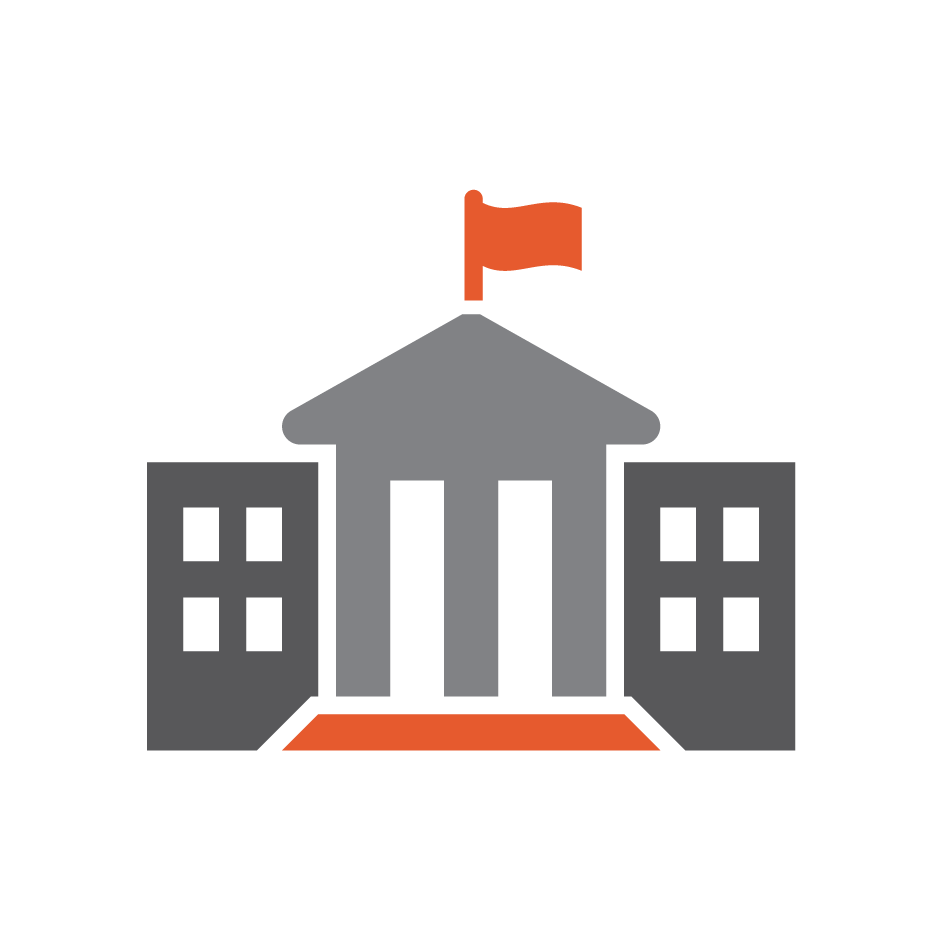 Wholesome and Appealing Meals
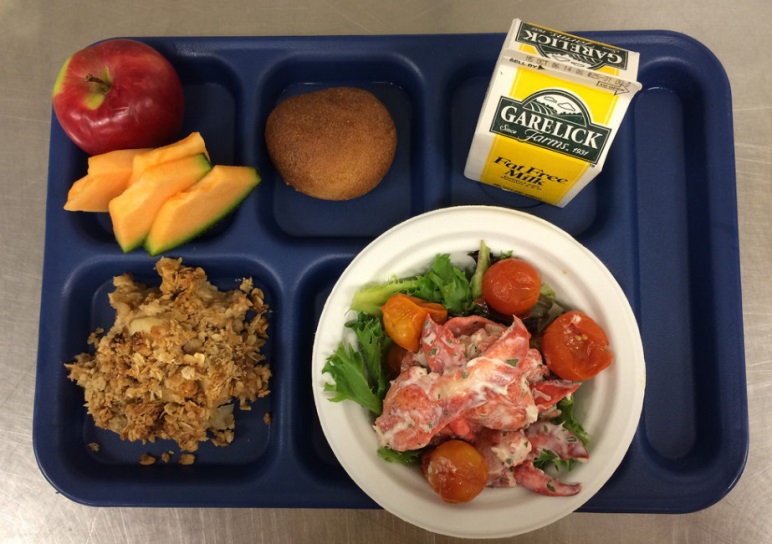 Children will continue to have access to fruit, an array of vegetables, whole grains, and fat-free and low-fat milk.
Final Rule Flexibilities
Effective July 1, 2019
Milk Flexibility
Allows flavored, low-fat milk in schools (lunch, breakfast, a la carte)
Also allowed in:
Special Milk Program (ages 6+)
Child and Adult Care Food Program (ages 6+)
No exemption request required
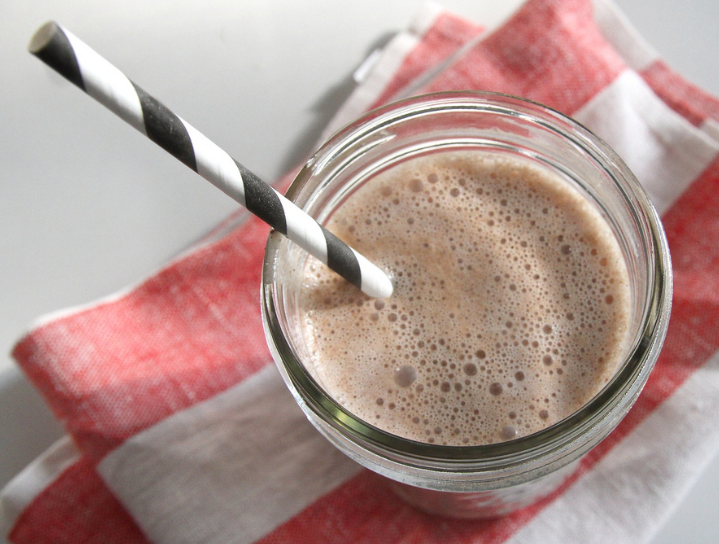 Milk Flexibility
Schools must offer unflavored milk at each meal service in NSLP/SBP.

Variety must not be limited to flavored milk choices (e.g., flavored fat-free and low-fat milk).

Milk variety requirement does not apply to CACFP.
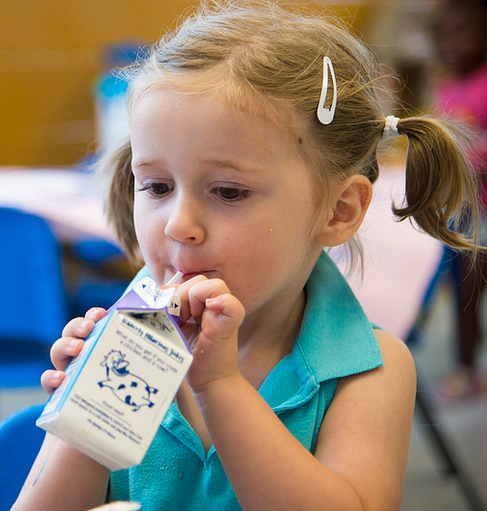 Whole Grain-Rich Flexibility
At least half of the weekly grains offered in the NSLP and SBP must be whole grain-rich.

Other grains in the weekly menu must be enriched.
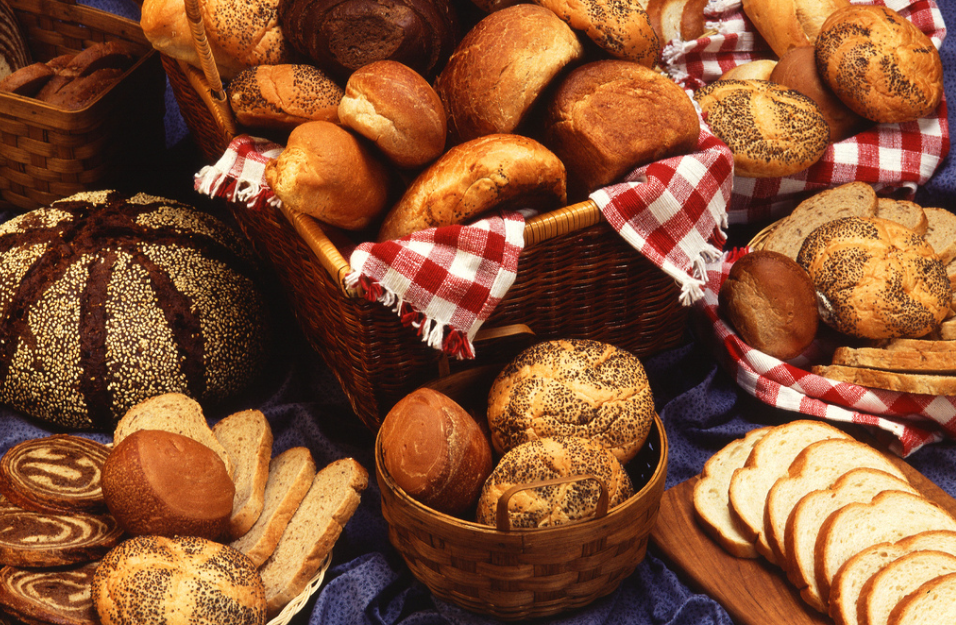 Whole Grain-Rich Criteria
No change to the whole grain-rich criteria specified in FNS memo SP 30-2012 (Elements 1 and 2)

Whole grain-rich products must contain at least 50 percent whole grains and the remaining grains in the product must be enriched.
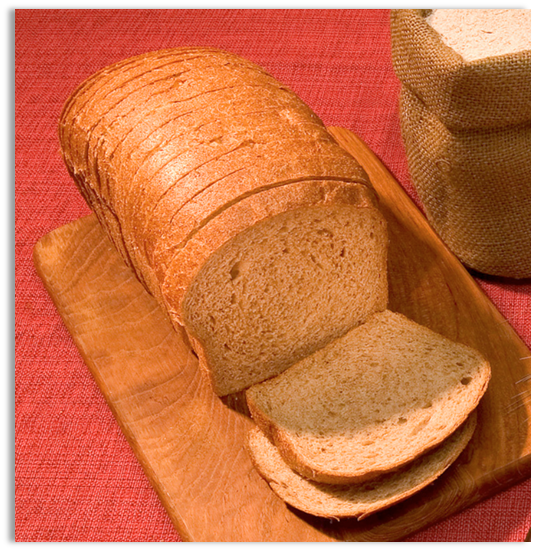 No exemption requests SY 2019/20
Whole grain-rich exemption requests are not required beginning SY 2019-2020
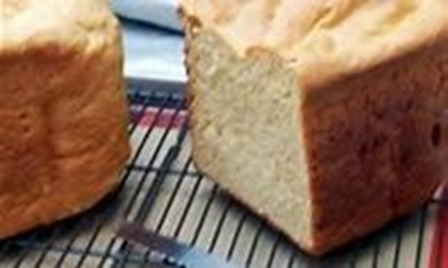 Sodium Flexibility
Retains Target 1 through SY 2023-2024

Moves Target 2 to SY 2024-2025

Removes Final Target
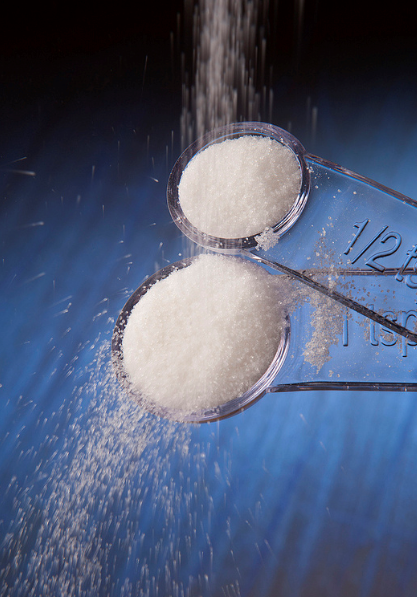 In Summary: SY 2019-2020
Flavored, low-fat milk will be allowed in NSLP/SBP, and for participants ≥ 6 years in CACFP and SMP. 

Milk variety in NSLP/SBP must include unflavored milk.

Half of the weekly grains in NSLP/SBP must be whole grain-rich.
In Summary: SY 2019-2020
There will be no change to the “whole grain-rich criteria.” 

Enriched grains will be allowed without exemption requests.

Sodium Target 1 will continue.
Minimum Standards May be Exceeded
Sodium and whole grain-rich requirements in NSLP/SBP set a floor and not a ceiling.
State agencies have discretion to set stricter standards that are not inconsistent with Federal requirements.
Meal reimbursement is based on compliance with Federal standards.
Next Steps
Expected Impact
More operational flexibility to meet student preferences

More opportunities to incorporate local and regional favorites

Increased consumption of wholesome meals
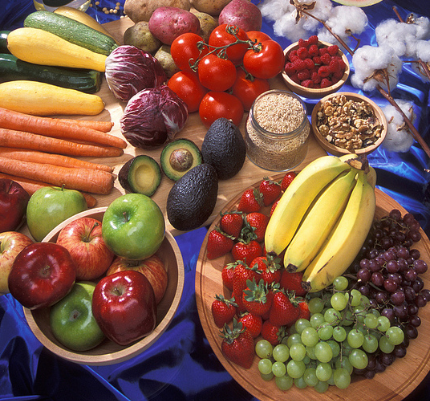 Looking Ahead
USDA will continue to provide guidance, resources, and training.

Beginning SY 2019-2020, the Administrative Review will assess compliance with the updated grains and sodium  requirements.

The Dietary Guidelines for Americans will continue to inform the overarching nutrition requirements.
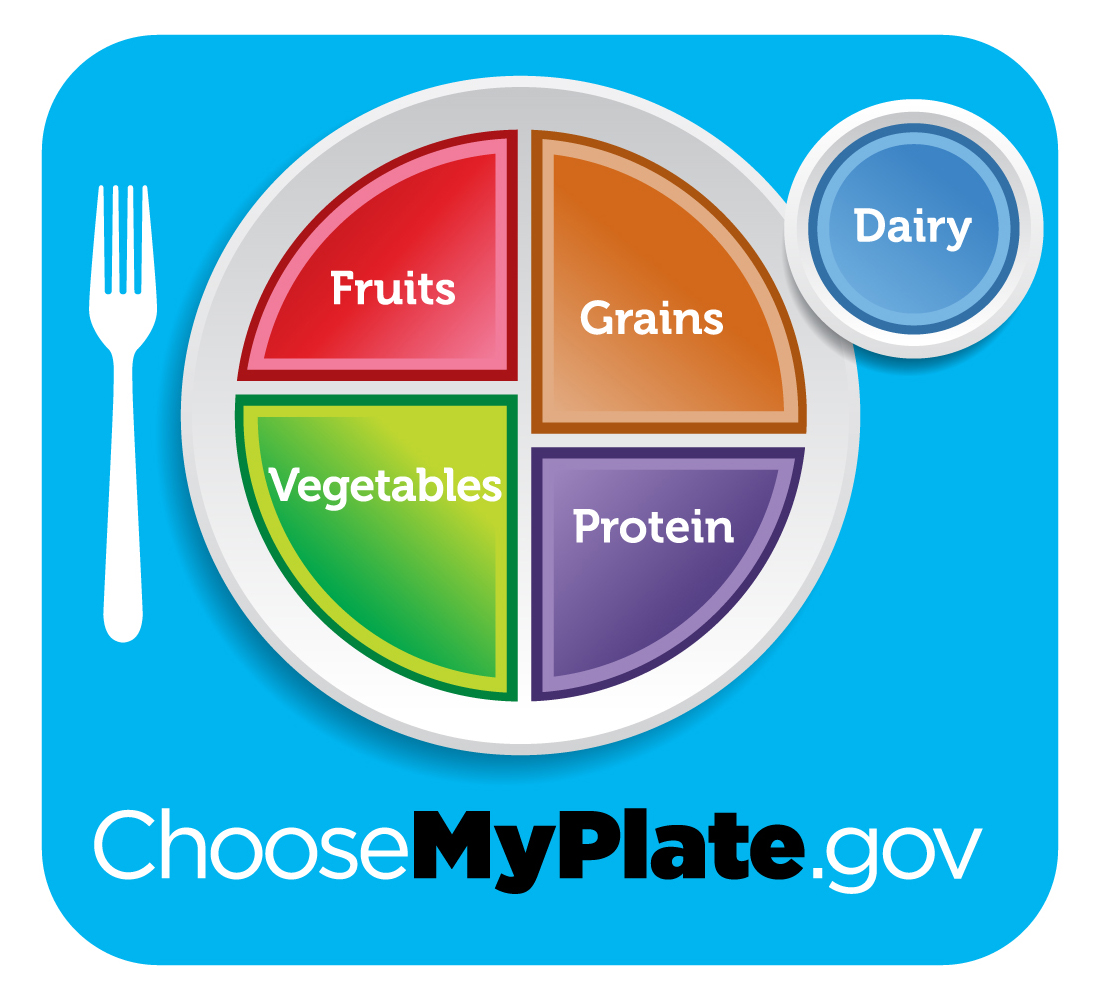 USDA Resources
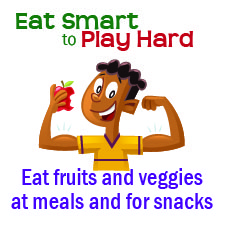 Nutrition Standards for School Meals: https://www.fns.usda.gov/school-meals/nutrition-standards-school-meals 
Team Nutrition: https://www.fns.usda.gov/tn/team-nutrition
School Meals Policy: https://www.fns.usda.gov/school-meals/policy
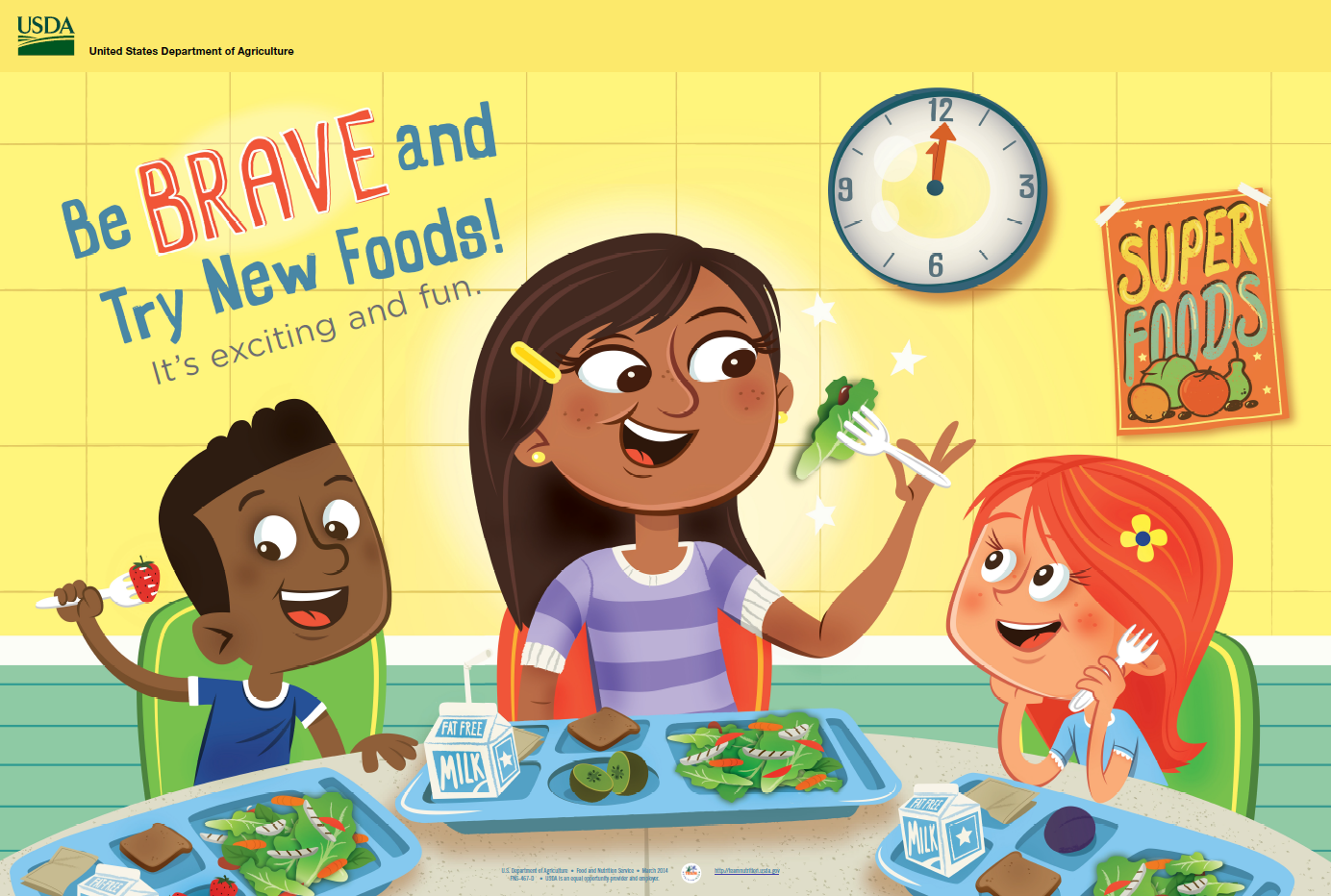 Questions?
Does the final rule impact CACFP?
Only the milk flexibility impacts CACFP operators.

Flavored, low-fat milk may be offered to participants ages 6 and older.

Exemption requests are not required.

The requirement that milk variety must include unflavored milk does not apply to CACFP.
Is compliance with the nutrition standards based on this final rule?
Yes. Beginning SY 2019-2020,  the Administrative Review process will assess compliance with the milk, grains, and sodium  standards implemented by this final rule.

For example, State agencies will ensure that schools offer at least half of the weekly grains as whole grain-rich.
May State agencies impose stricter nutrition standards?
Yes. For example, a State agency has the option to require that all weekly grains offered in SY 2019-2020 be whole grain-rich, as currently required.

State agencies must reimburse meals served that meet the Federal standards.

State agencies may only take back State funds for violations of State standards.
Does the final rule impact milk contracts?
See memorandum SP 17-2012 on procurement Q&As

A material change to a contract depends on the SFA’s initial solicitation document and the resulting contract. 

Some current contracts will not be inconsistent with the final rule. Those contacts may require only nonmaterial changes.
Will Exhibit A be updated?
Exhibit A is the Ounce Equivalency (Oz Eq) Requirements for School Meal Programs.  It helps determine how many ounces or grams of a particular grain food must be served to count as an ounce equivalent.  Example: a bagel must weight 28 grams (or 1 oz) to count as 1 oz equivalent.  

Minimal updates will be made to Exhibit A to remove the titled reference to Whole Grain-Rich Ounce Equivalency, but the data in the charts will not change.

Exhibit A will continue to be used as the first step in determining if a product is a whole grain-rich food item.
Is an entrée with enriched grains exempt from the Smart Snacks requirements?
Yes.  Schools may continue to offer entrée items, that include enriched grains, for sale as a la carte foods on:
the day they are served as part of the meal, and
the day after.
Thank you!